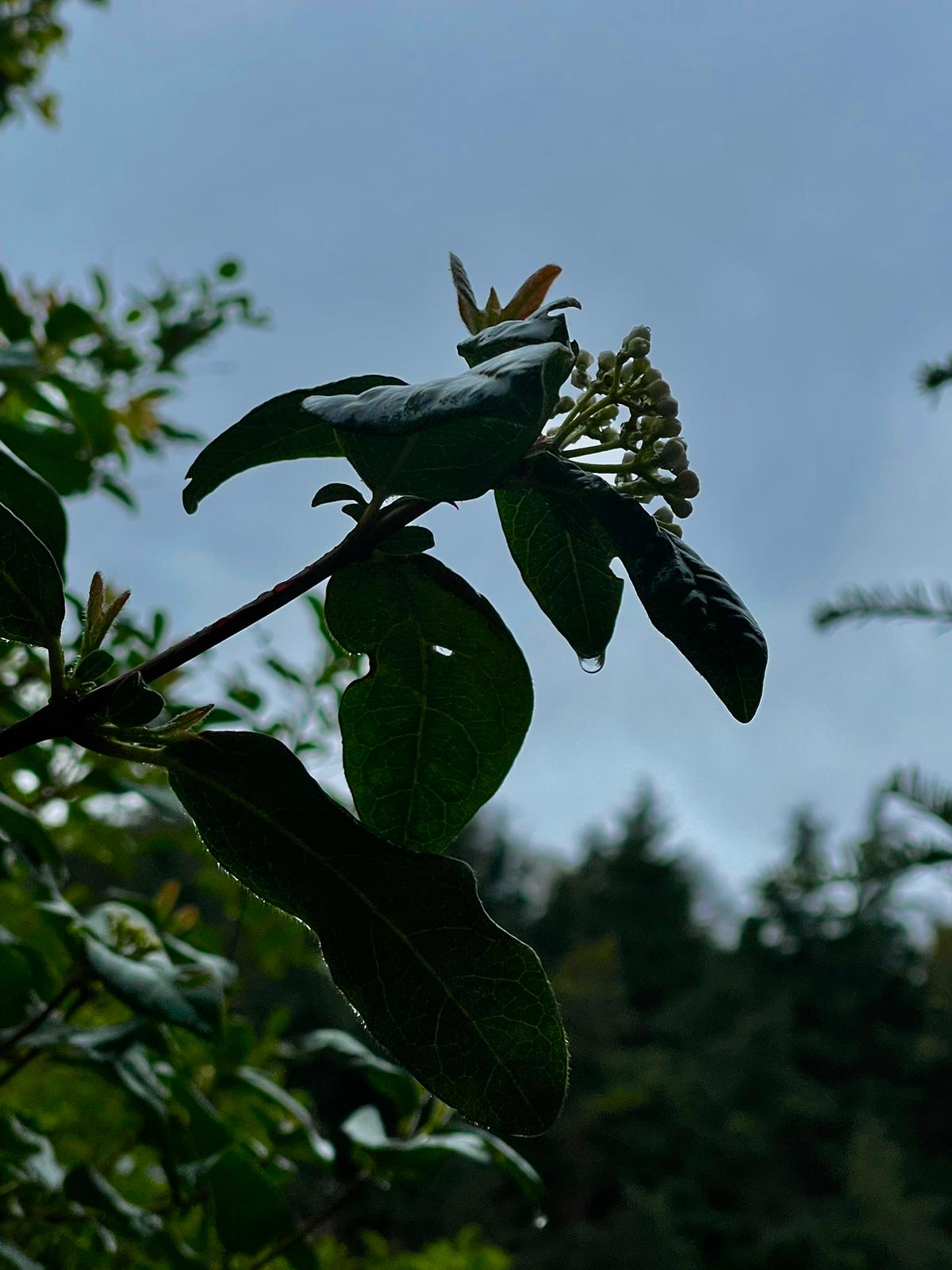 Sostenicasa
Arredamento per la casa ecosostenibile - 
vivi il futuro nella tua casa
Dal 2010 aiutiamo te e la tua casa ad essere amici della Terra
Via Galliera 7, BO
sostenicasa@gmail.com
+051 844 3240
Aiello Gaetano
Hamoucheikh Rokaya
Minarini Angelica 
Setola Bastian
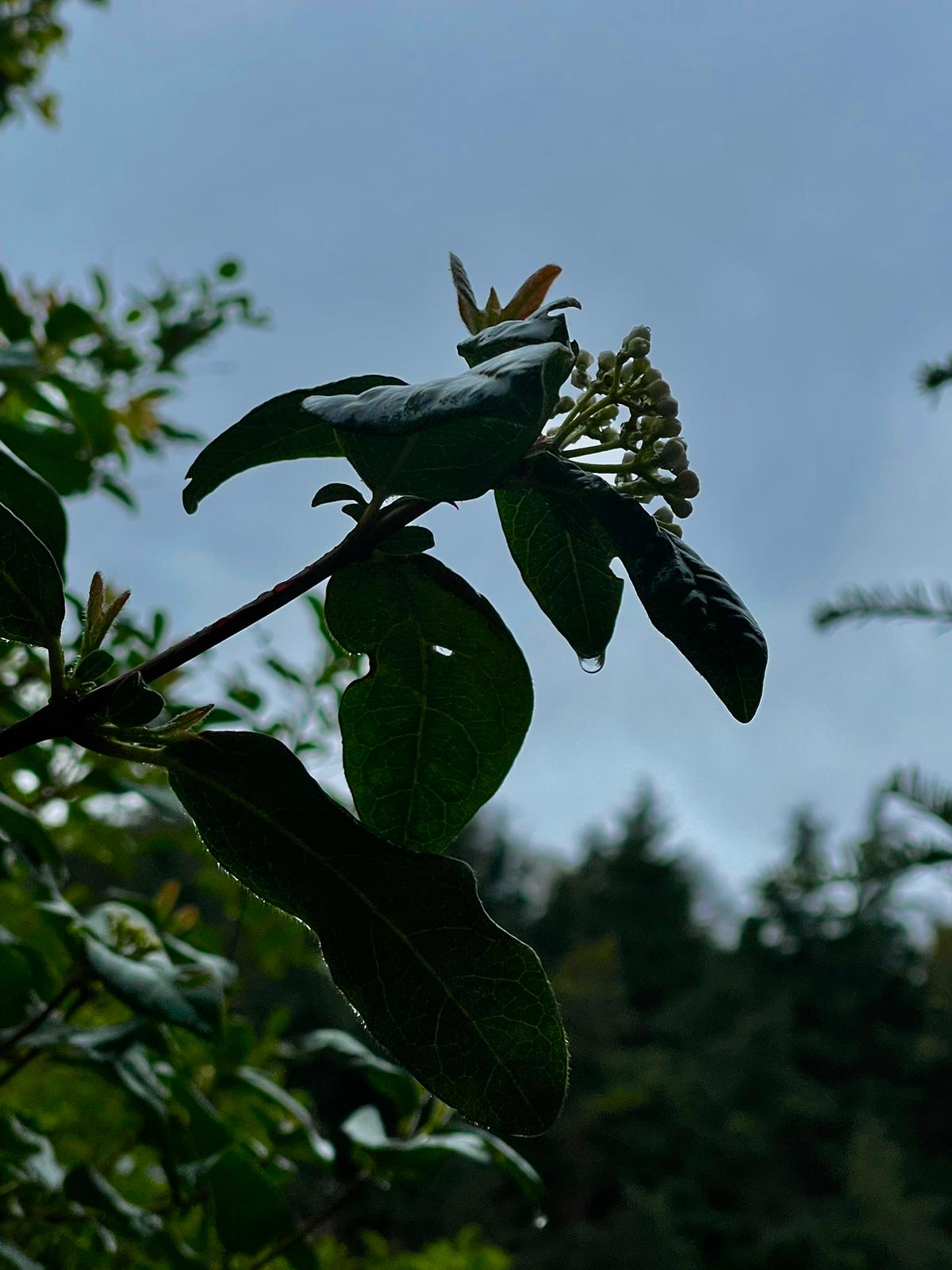 Storia della nostra attività
L’azienda ha origine nel 2010 a Bologna, con gli anni si espande in tutta Italia fino a diventare internazionale e ad ampliarsi alle capitali europee
 Offre mobili, arredo ed accessori per avere una casa confortevole, accogliente e amica dell’ambiente
Tutti i prodotti sono 100% made in Italy, reperibili anche online, con trasporti 
L’azienda accoglie centinaia di dipendenti da tutta Europa, per avere sempre idee innovative e progressiste
Collaboriamo con diverse imprese, tra cui Green House e Poltrona Frau
Scegliendo il nostro ente si avranno sconti su altre aziende ecofriendly, come NaturaSì 
Superando i 1000€ di spesa online sui mobili e i 500€ sugli accessori la consegna sarà gratuita
100% made in
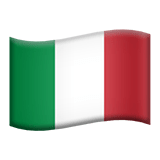 Punti di forza interni e sul territorio
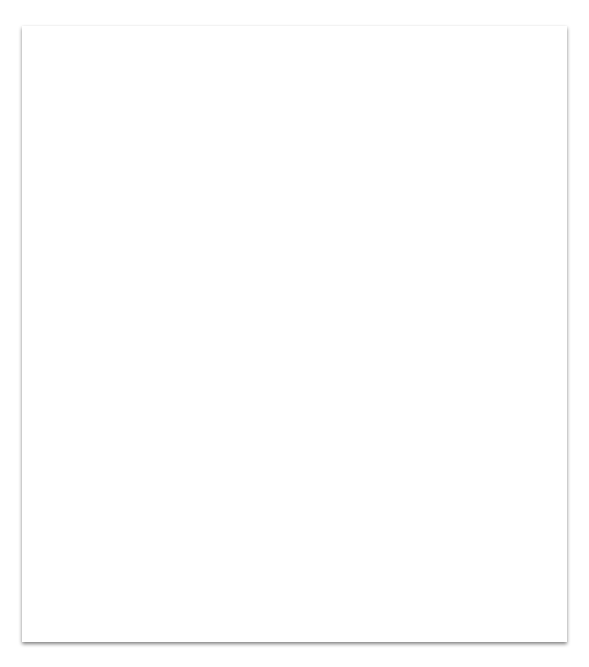 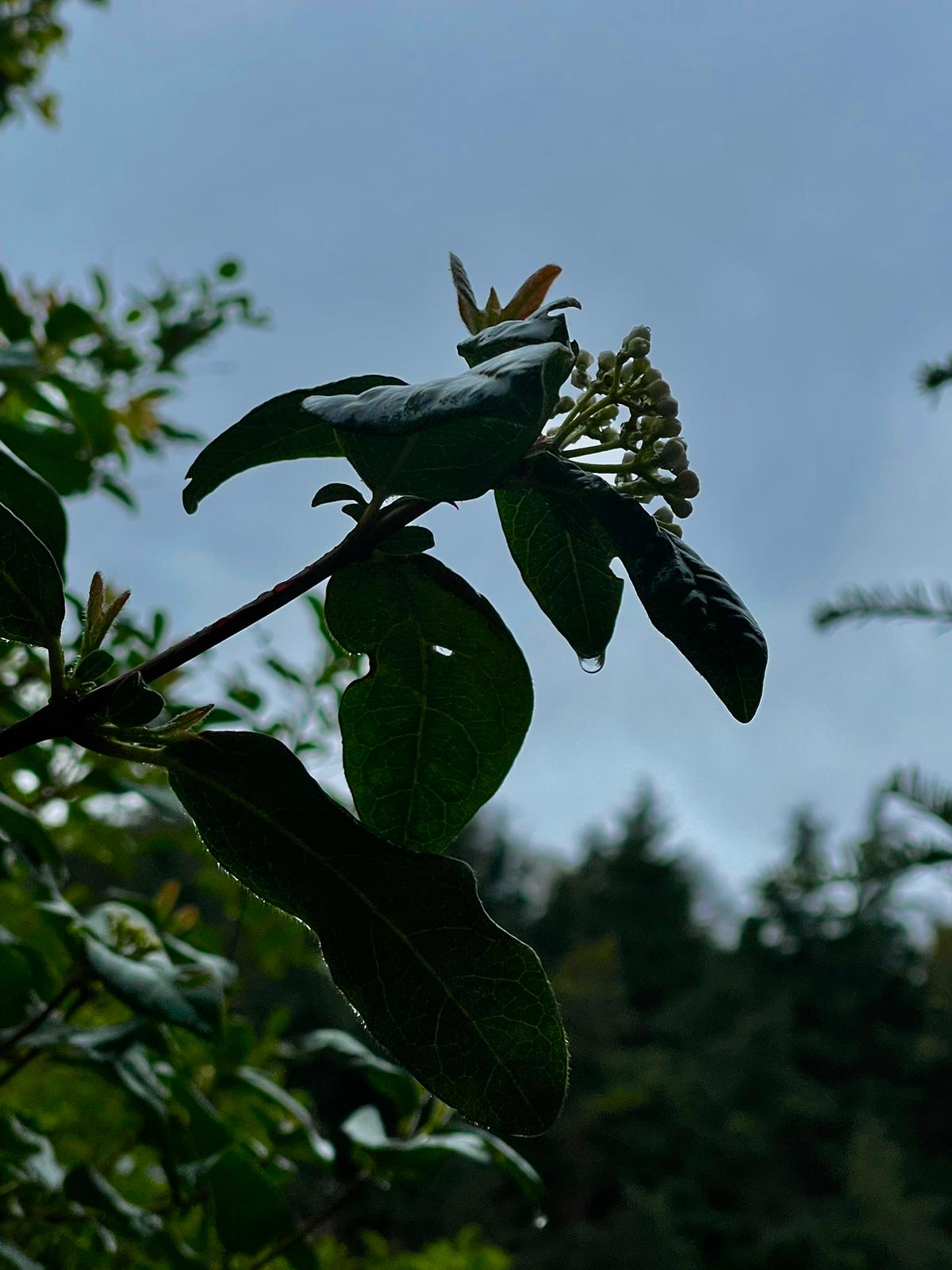 L’azienda merita il successo che ha poiché propone prodotti di qualità che investono sul territorio e sono allo stesso tempo abbordabili 
Il team è sempre disposto all’innovazione, al dialogo e alla collaborazione e ad essere sempre presenti per i clienti 
Non siamo gli unici sul territorio, ma a noi va bene così!                                                           I competitor ci spingono a migliorarci sempre e offrono occasioni si partnership
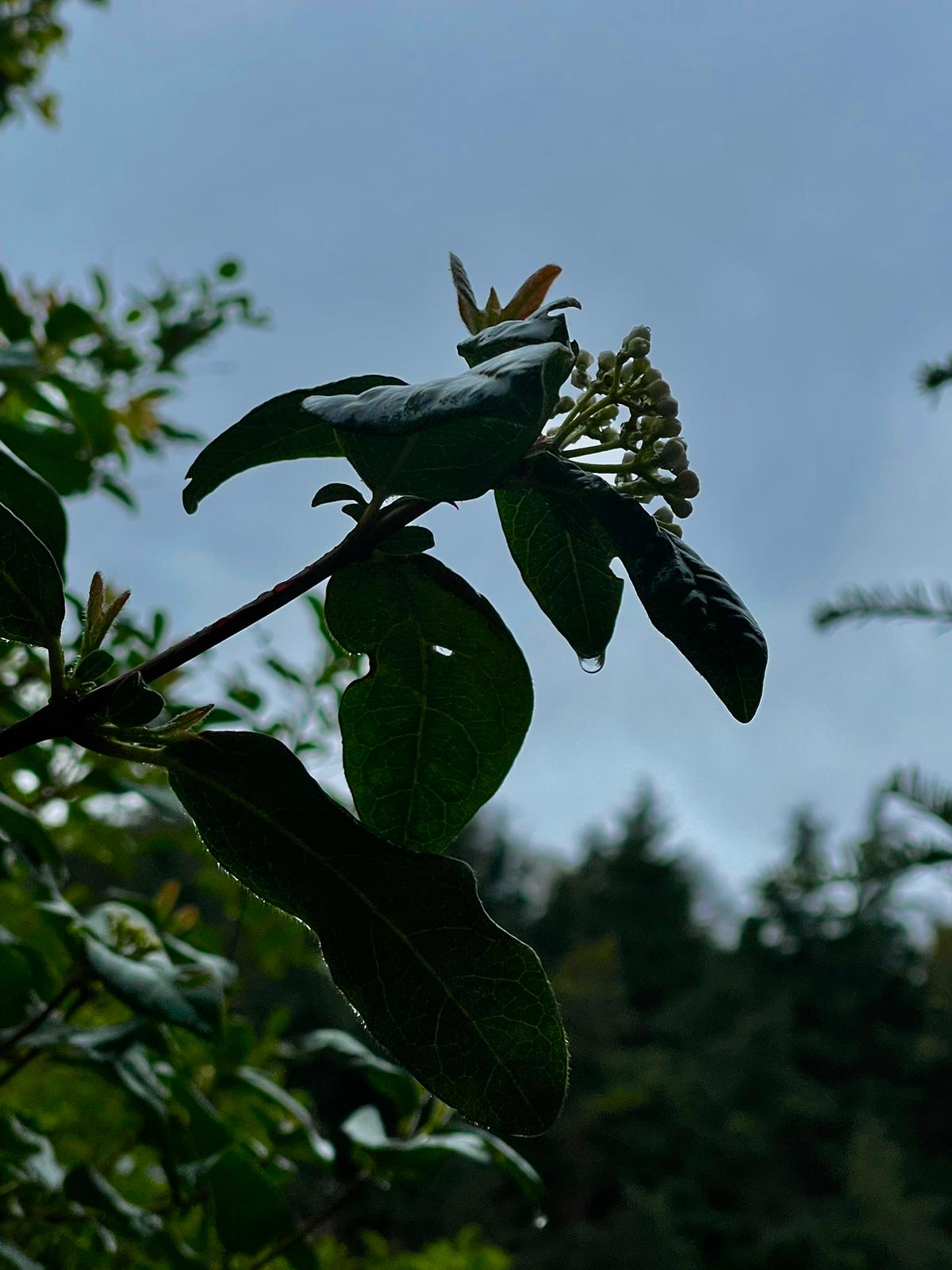 Settore di attività - prospettive di sviluppo - punti di forza del prodotto 

Offriamo ogni tipo di prodotto, dai mobili, come letti e cassettiere, agli accessori, come utensili da cucina e lampade

Usufruiamo di risorse che non danneggiano l’ambiente 

Per questo motivo, e poiché i nostri articoli sono accessibili e sempre richiesti, si prevede una lunga durata nel futuro, che permette di contare su di noi
Aumento del costo delle materie prime
cassa di fondo a cui contribuiscono tutti
fornitori secondari
Carenza delle materie prime
Caso di studio
Una nostra azienda a Napoli, durante una tempesta, viene colpita da un fulmine

Il fulmine colpisce un’area dell’impresa in cui sono concentrate diverse macchine

Il fulmine causa un incendio che in poco tempo si espande 

Varie macchine e prodotti vengono distrutti
Caso di studio
_ danno diretto


Si dovranno ricomprare le macchine perse
Si dovranno fare nuovamente i prodotti che si stavano realizzando 
Si dovrà rallentare la produzione di tutti gli articoli 


_ danno indiretto

I clienti che erano in attesa dei prodotti persi oppure dei prodotti generati dalle macchine perse dovranno aspettare più tempo del previsto
Caso di studio
_ protezione assicurativa


Viene avviata l’assicurazione su incendi e calamità e l’assicurazione su interruzione di esercizio




_ utilità delle misure di prevenzione

Quando il persone si accorge dell’evento vengono attuati gli insegnamenti a loro impartiti in precedenza
Dopo essersi messi le protezioni e l’abbigliamento adeguato vengono seguiti i percorsi di evacuazione e chiamati immediatamente i soccorsi
Caso di studio
Conclusioni e politiche di prevenzione e di riparazione del danno indiretto  



Sono risultati efficienti gli insegnamenti impartiti ai dipendenti, che sapevano quindi come muoversi in una situazione del genere, senza entrare nel panico 

Sarebbe risultato tuttavia migliore avere più dispositivi di protezione individuali all’interno dell’azienda 

Per limitare i danni indiretti l’azienda spiegherà ai clienti insoddisfatti il motivo del ritardo della produzione e della consegna della merce e provvederà a rimborsare in parte i clienti che sono stati maggiormente colpiti dall’accaduto (ad esempio, quelli in attesa da maggior tempo)
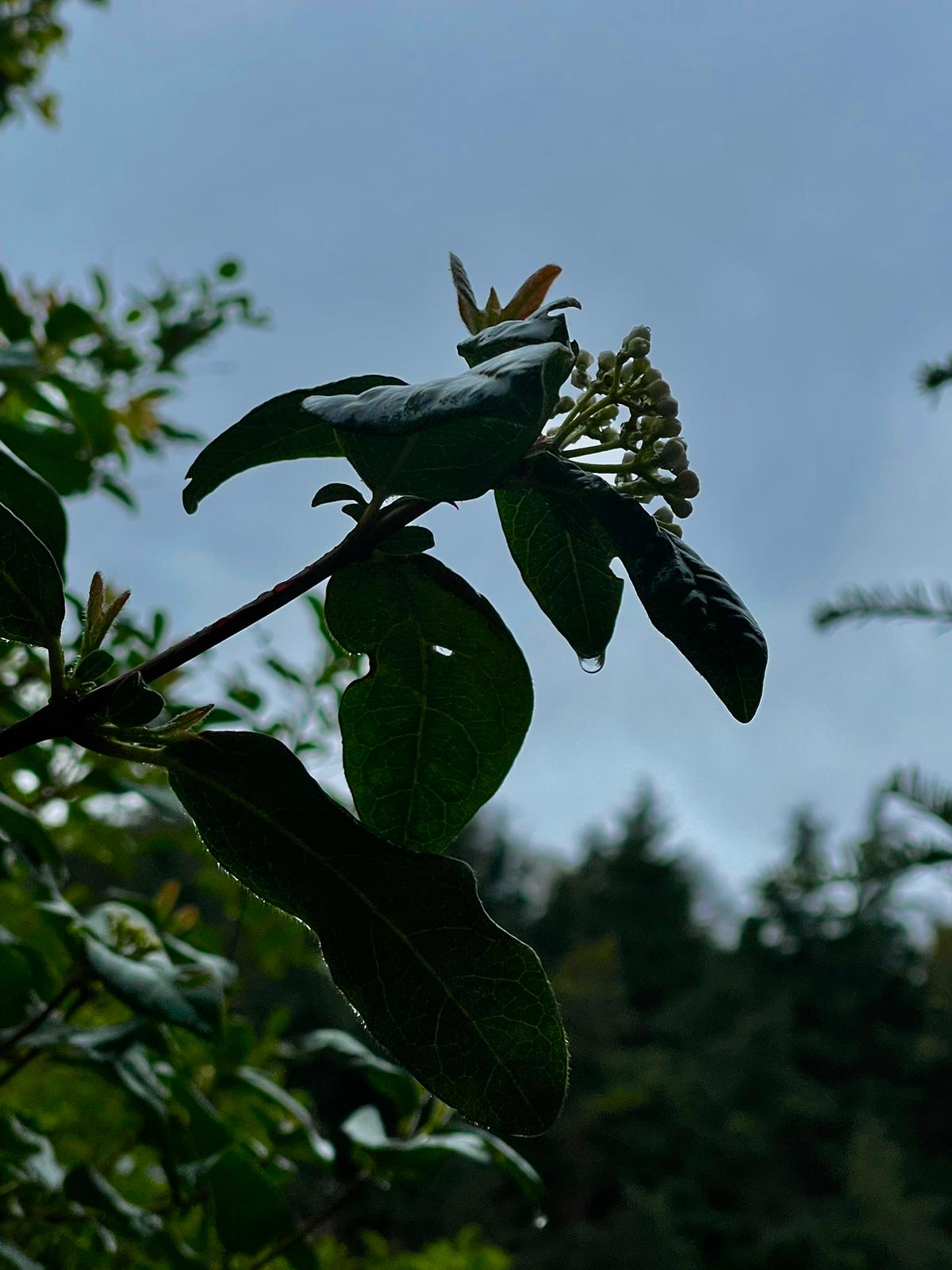 Conclusioni 

_ Profili di vulnerabilità dell’impresa al rischio puro

Per l’impresa uno tra i rischi puri più probabili è il furto, considerando il gran numero di punti vendita e di consegne fatte giornalmente
I rischi causati da incendi e calamità poi sono molto dannosi, vista l’alta cifra di lavoratori e macchinari 

_ Vulnerabilità al rischio d’impresa

L’azienda potrebbe subire gravi danni se dovesse esserci mancanza di materia prima sostenibile, per la produzione  e questo potrebbe essere aggravato dal probabile aumento in commercio del costo delle materie prima 
_ Eventuali cambiamenti strategici o di protezione dai rischi

E’ molto importante e necessario avere protezioni e tutelazioni, poiché un’azienda e chi la possiede sono esposti a numerosi rischi